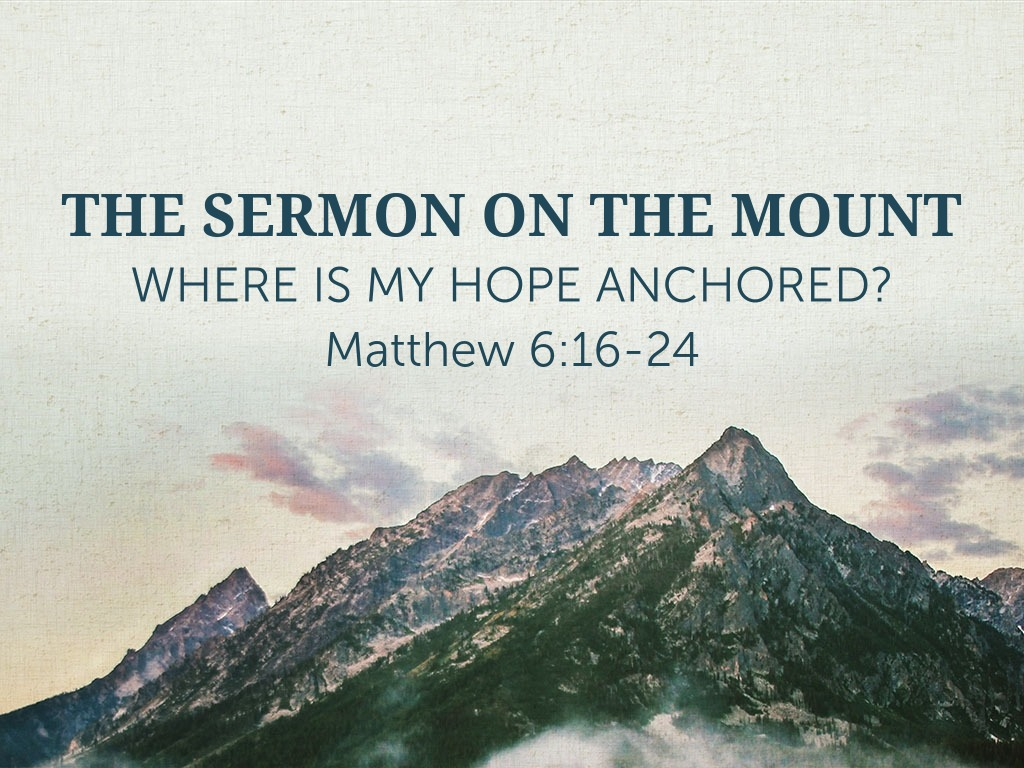 churchofchristtucson.org
Where Is My Hope Anchored?Matt. 6:16-24
Earthly or Heavenly Approval                       (Matt. 6:16-18):
When you fast (v.16).
The aim of fasting: approval.
Whose approval? (vv.17-18).
Where Is My Hope Anchored?Matt. 6:16-24
Earthly or Heavenly Treasure                           (Matt. 6:19-21):
Earthly treasure (v.19).
These are temporary. 
Jas. 5:1-6; Eccl. 5:10-12
Seek the heavenly treasure (v.20).
That which you treasure has your devotion (v.21)
Where Is My Hope Anchored?Matt. 6:16-24
Earthly or Heavenly Light                                 (Matt. 6:22-23):
The eye is the lamp of the body (v.22).
Image of how your life will be characterized by what you focus on.               Cf. 1 Jn. 1:5-7
Good and bad eyes (vv.22-23; Ps. 115:8).
What Is Your Need?
Restoration
Salvation
Needs
Believe
 (John 8:24)
Repent
(Luke 13:3)
Confess
(Matthew 10:32-33)
Be Baptized 
(Mark 16:16)
Repent
(Acts 8:22)
Confess
(1 John 1:9)
Pray
(Acts 8:22)
Prayer?
(James 5:16)
Membership?
(Acts 9:26)